JAVA新機能　　　　‐Java5～
©eaner-soft
1
INDEX
・ Java5
・ java6
・ java7
・ java8
・ java9
・ java10
・ java11
・ java12
・ java13（リリース予定：2020年3月）
2
Javaバージョン一覧
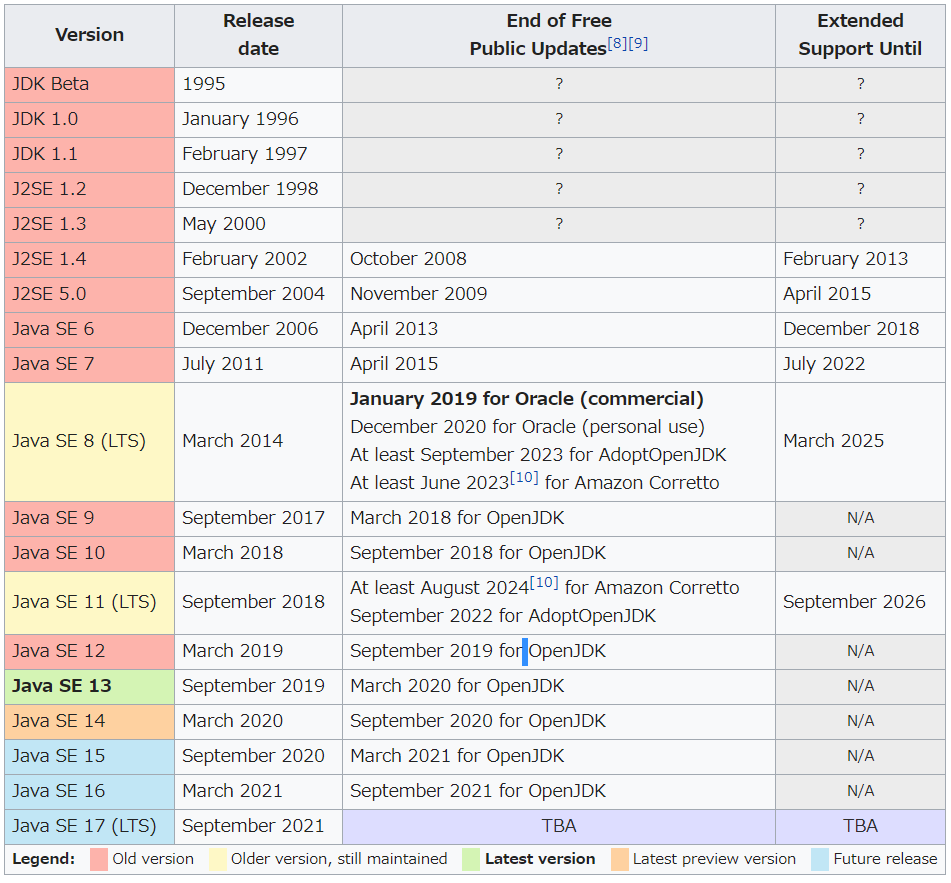 3
Java5
総称型
拡張for EACH
オートボクシング
列挙型
可変長引数
Staticインポート
＠アノテーション
共変戻り値型
十六進浮動小数点リテラル
4
共変戻り値型（covariant return type）
スーパークラスのメソッドをオーバーライドする際、戻り値型をもとの戻り値型のサブクラスにできる
5
十六進浮動小数点リテラル
スーパークラスのメソッドをオーバーライドする際、戻り値型をもとの戻り値型のサブクラスにできる

0xff.0p19 // this is 255.0 x 2^19 (`double`)
0x: 16進数
15*16+15=255
P19=2^19
6
MTセーフなコレクション
HashMap→ConcurrentHashMap
ArrayList→CopyOnWriteArrayList
7
Java6
・ArrayDeque
・Desktop（AWT）
8
Deque　と　ArrayDeque
Deque ※読み方：デック
双方向キューのインターフェース
そのため、Stackとして利用も可能

ArrayQueue
（キューに溜める最大数が固定なら）LinkedListより高速。
9
Desktop
Desktopは、ファイルの拡張子に応じて処理（開く・編集）を行う為のクラス

EG:ファイル編集
File f = new File("C:/temp/sample.html"); 
Desktop desktop = Desktop.getDesktop(); desktop.open(f);

ブラウザー起動
desktop.browse(uri);　uri=“www.google.co.jp”
10
ファイルの権限
setReadable
setWritable
setExecutable
11
Calendar
calendar.getInstance();
1.5以前：デフォルトGregorianCalendarインスタンスになる

1.6以降：デフォルトロカールが日本になっている場合
　　　　　　JapaneseImperialCalendar
12
JavaCompiler
JDK1.6から、Javaのコンパイルを行う（javacを起動する）クラスが用意された。
これを使えば、実行時にソースをコンパイルしてそのままロードして使うことが出来る。

→いろいろ可能性が出てくる（WEBアプリケーションにおけて、リクエスト内容がそのままコンパイルして実行できる）
13
Desktop
Desktopは、ファイルの拡張子に応じて処理（開く・編集）を行う為のクラス

EG:ファイル編集
File f = new File("C:/temp/sample.html"); 
Desktop desktop = Desktop.getDesktop(); desktop.open(f);

ブラウザー起動
desktop.browse(uri);　uri=“www.google.co.jp”
14
Java7
・switch（文字列）
・整数リテラル（二進）


　
・数値リテラル
　数値リテラルの途中でアンダーバーを入れられるようになった
　int n = 123_456;
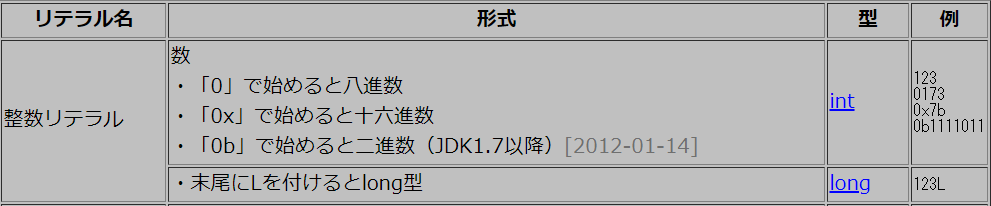 15
リテラル
リテラルとは、プログラムのソースコードにおいて使用される、数値や文字列を直接に記述した定数のことである。 変数の対義語であり、変更されないことを前提とした値である。
16
ダイアモンド演算子
総称型を使ったクラスをインスタンス化する際に型引数を省略できるようになった。
List<String> list = new ArrayList<String>(); 
↓
 List<String> list = new ArrayList<>();
17
リソース付きtry文
try (InputStream is = new～) 
{ System.out.println("main"); } 
catch (Exception e) 
{ e.printStackTrace(); } 
finally { System.out.println("finally"); }
18
マルチキャッチ
try { ～ } 
catch (例外A | 例外B e) { //JDK1.7 ～ } 
finally { ～ }
19
Java8
インターフェースのstaticメソッド
インターフェースのデフォルトメソッド
Final変数
Javaラムダ式
　メソッド参照、Java関数型インターフェース
単一アンダースコア
ひとつの場所に同一アノテーションを複数指定する方法
日付時刻API
20
インターフェースのstaticメソッド
・イメージ



・できごと
　インタフェース名.メソッド名(～)で呼び出せる
　インタフェースでMAINメソッドの定義ができるようになった
・注意点
　クラスのstaticメソッド（やインターフェースのstatic定数）とは異なり、継承したインターフェースやクラスの名前を使って呼び出すことは出来ない
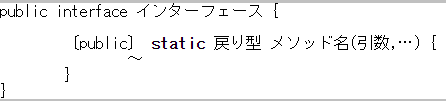 21
インターフェースのデフォルトメソッド
・インターフェースに処理本体が記述できるメソッド（抽象でないメソッド）が定義できるようになった

・どうなる？
　マルチ継承と同じような意味になる

・注意点
　同じシグネチャー（メソッド名と引数の型が同じ）を持つ別々のインターフェースを継承しようとすると、そのままではコンパイルエラーになる
22
Final変数
内部クラスやラムダ式において、その外側で定義されているローカル変数を使う場合は、そのローカル変数に暗黙にfinalが付いているものと見なされる。
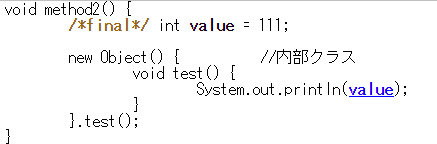 23
Javaラムダ式
https://www.ne.jp/asahi/hishidama/home/tech/java/lambda.html
※興味ある方は、上記のウェブサイトをご参照ください。
24
単一アンダースコア
class _ { void _() { int _ = 1; System.out.println(_); } }

JDK1.8では、単一のアンダースコア「_」を識別子に使うと警告が出るようになった
25
日付時刻API
・java.time.*
  パッケージが導入されました

Instant - 日時（エポック秒）
LocalDateTime - タイムゾーンなし日時
ZonedDateTime - タイムゾーンあり日時
26
Instant
・エポックとは
UNIXエポック、すなわち協定世界時 (UTC) での1970年1月1日午前0時0分0秒から形式的な経過秒数（すなわち、実質的な経過秒数から、その間に挿入された閏秒を引き、削除された閏秒を加えたもの）として表される。

・現在日時
　Instant nowInstant = Instant.now();
27
LocalDateTime
・現在日時
　 LocalDateTime nowLocalDt = LocalDateTime.now();
28
ZonedDateTime
・現在日時
　 ZonedDateTime nowZonedDt = ZonedDateTime.now(ZoneId.of("Asia/Tokyo"));
29